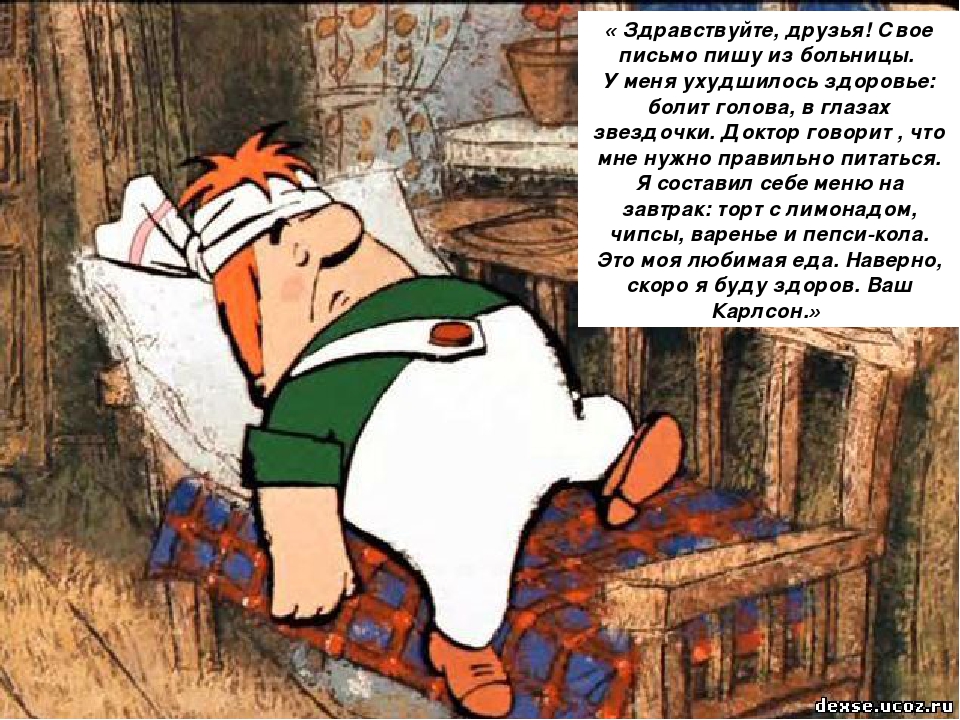 Тема: «Здоровая пища»
Задачи:
познакомиться с понятиями: здоровая пища, полезные продукты, вредные продукты;
вспомнить правила питания.
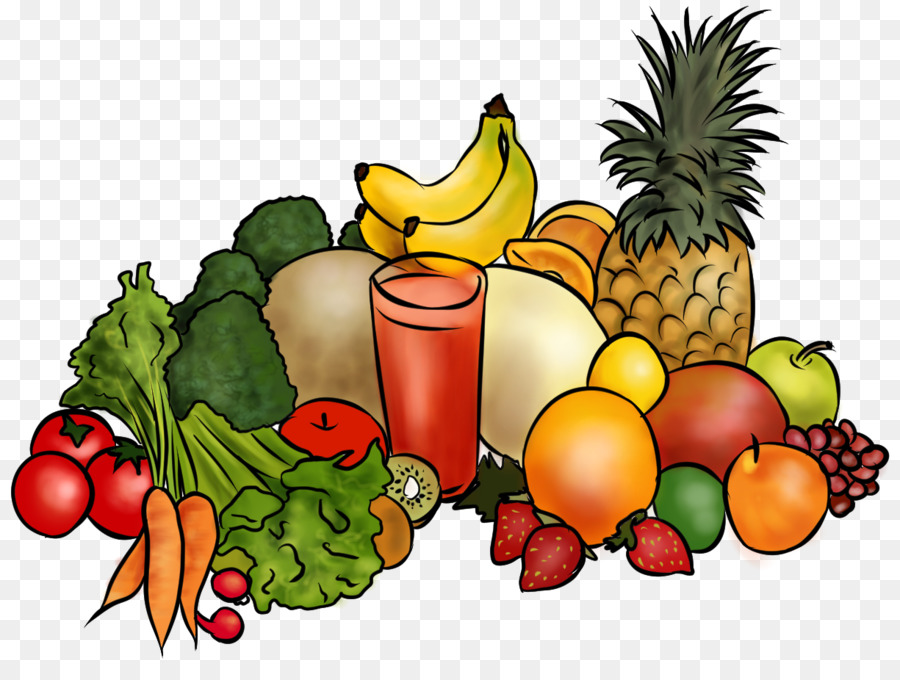 С. Михалков « Про девочку Юлю, которая плохо кушала».
Какие продукты питания  необходимы для роста и развития организма человека?
Кроссворд
Гроздья крупные висят, как янтарь они горят.Сок из ягодок приятный:Вкусный, сладкий, ароматный.Этой ягоде я рад, обожаю...
Кроссворд
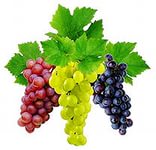 Ну а это угадатьОчень даже просто:Апельсин, ни дать, ни взять,Только меньше ростом.
Кроссворд
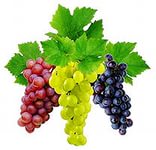 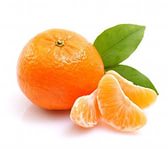 Висит он на ветке и с яблоком схож, Но красен, как рак, и, как бык, толстокож, И доверху полон рубиновых бус — Прозрачных, и сочных, и сладких на вкус.
Кроссворд
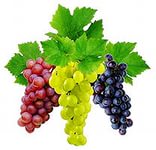 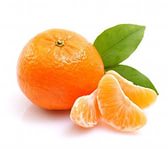 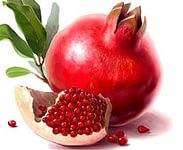 Что за фрукт на вкус хорош И на лампочку похож,Бок зеленый солнцем греет,Он желтеет и краснеет?
Кроссворд
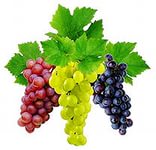 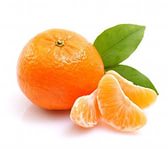 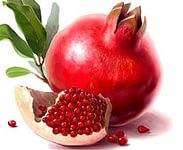 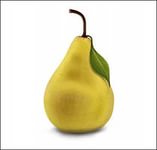 Я самый кислый фрукт на свете,
Но я полезен даже детям.
Из теплых стран вам шлю поклон!
Кто я? - Ваш желтый друг...
Кроссворд
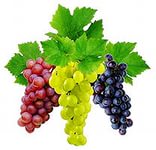 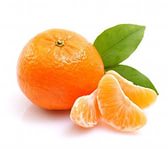 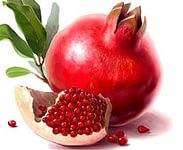 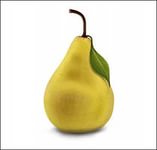 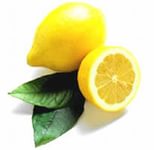 С виду он как рыжий мяч, Только вот не мчится вскачь. В нём полезный витамин — Это спелый...
Кроссворд
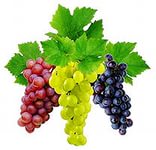 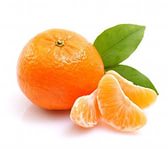 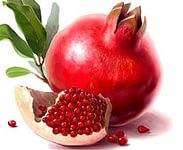 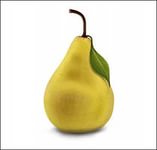 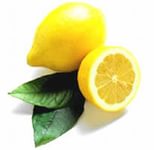 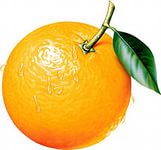 Фрукт похож на шишку ели, Мы рискнули — шишку съели... Самый лучший, высший класс — Спелый, сочный ...
Кроссворд
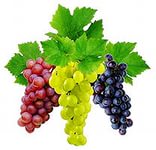 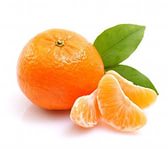 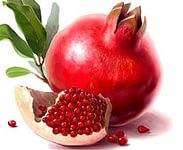 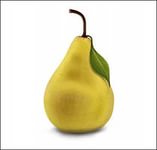 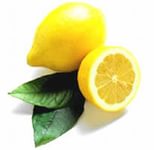 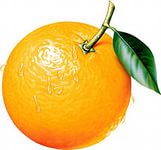 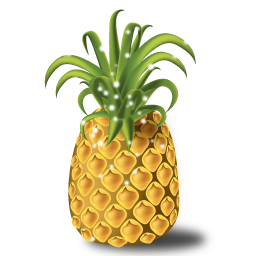 Груша, яблоко, банан,
Ананас из жарких стран.
Эти вкусные продукты
Вместе все зовутся...
Кроссворд
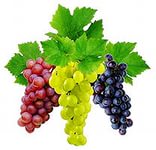 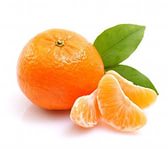 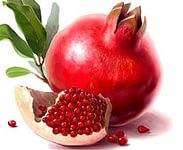 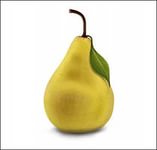 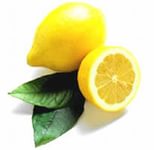 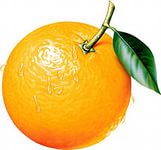 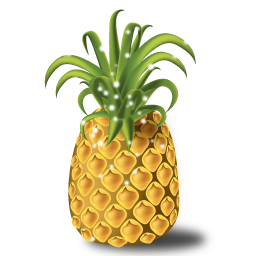 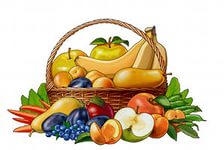 Какое слово получилось в выделенных клетках?
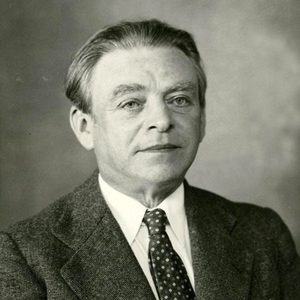 Казимир Функ
.
Придумал слово «витамин» 
(вита – жизнь)
Каждому человеку необходимы витамины, чтобы хорошо расти, иметь крепкие зубы, чтобы не огорчаться и не плакать по пустякам, чтобы реже простужаться, быстрее выздоравливать.
Детям 6-7 лет надо съедать в день 500-600 г овощей и фруктов.
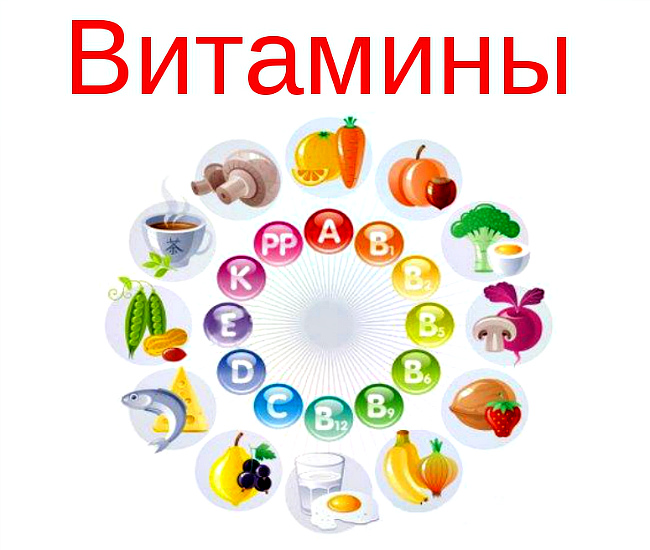 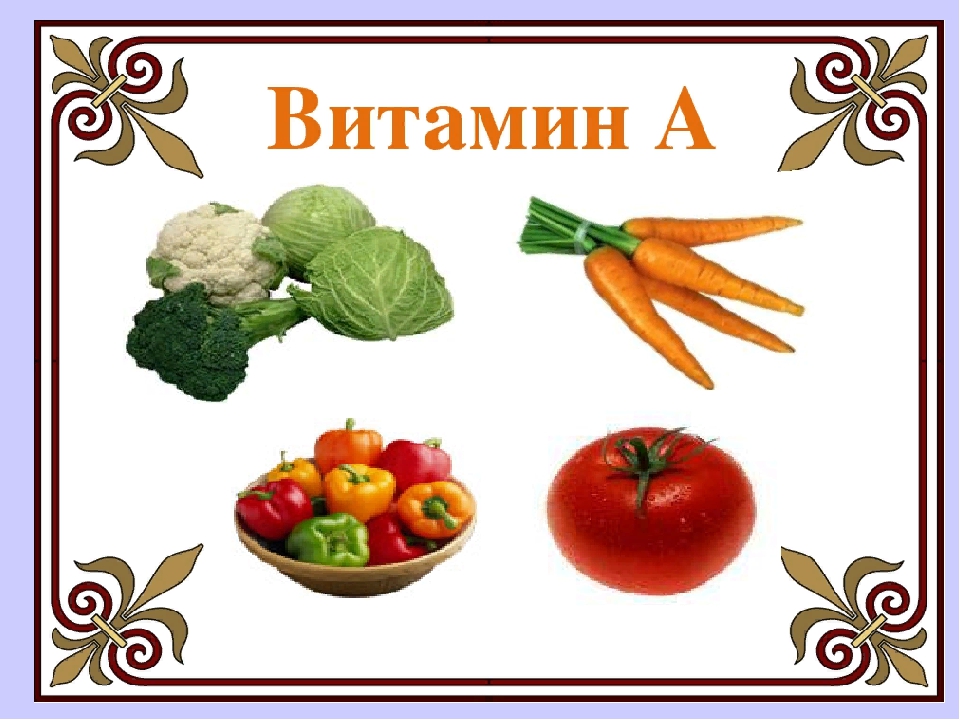 капуста
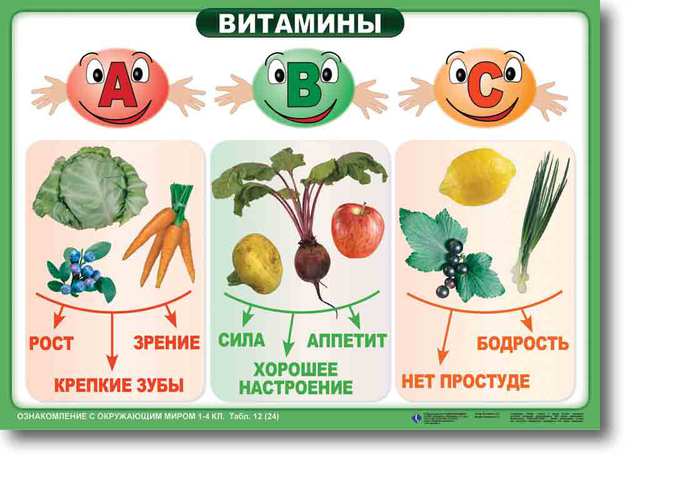 морковь
Если вы хотите хорошо 
расти, хорошо видеть и
иметь крепкие зубы, 
вам нужен я!
помидоры
перец
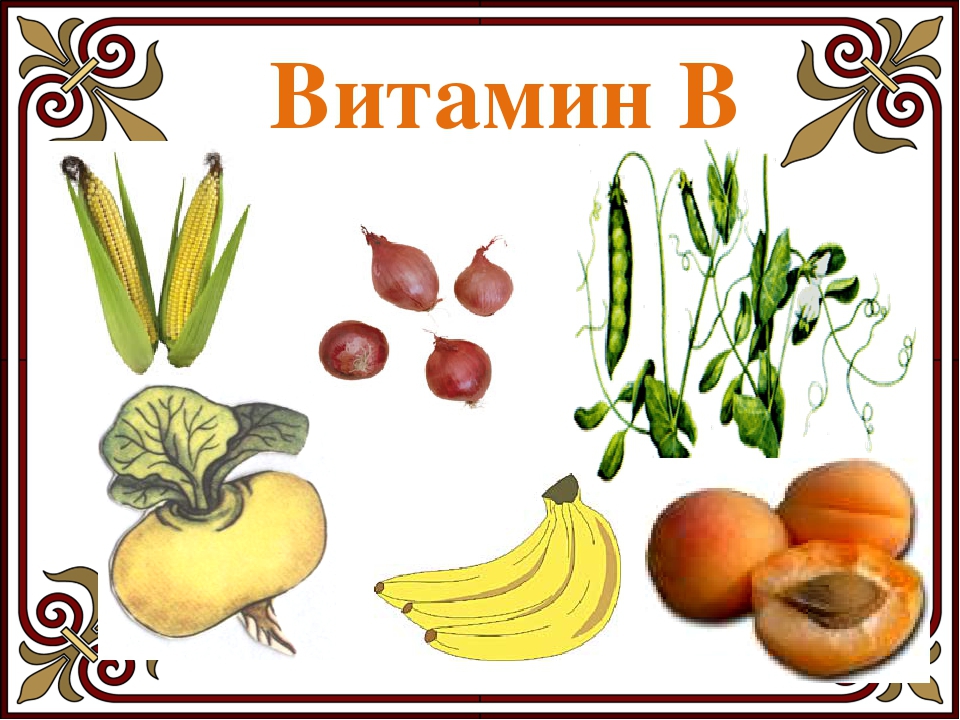 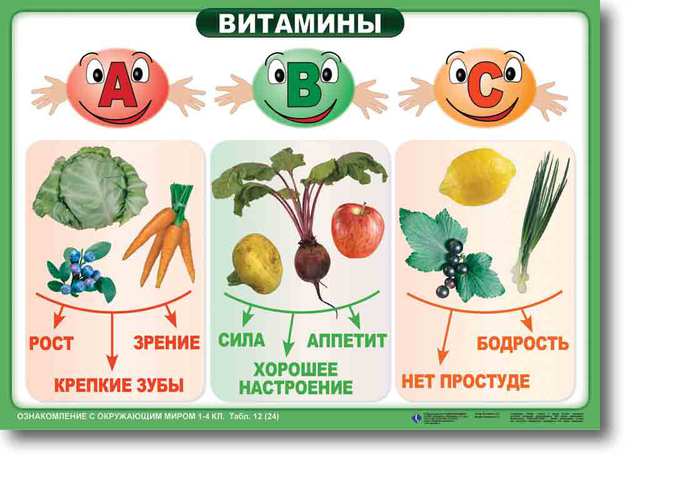 кукуруза
бананы
репа
Если вы хотите быть сильными, иметь хороший аппетит и не хотите огорчаться и плакать по пустякам, 
вам нужен я!
абрикосы
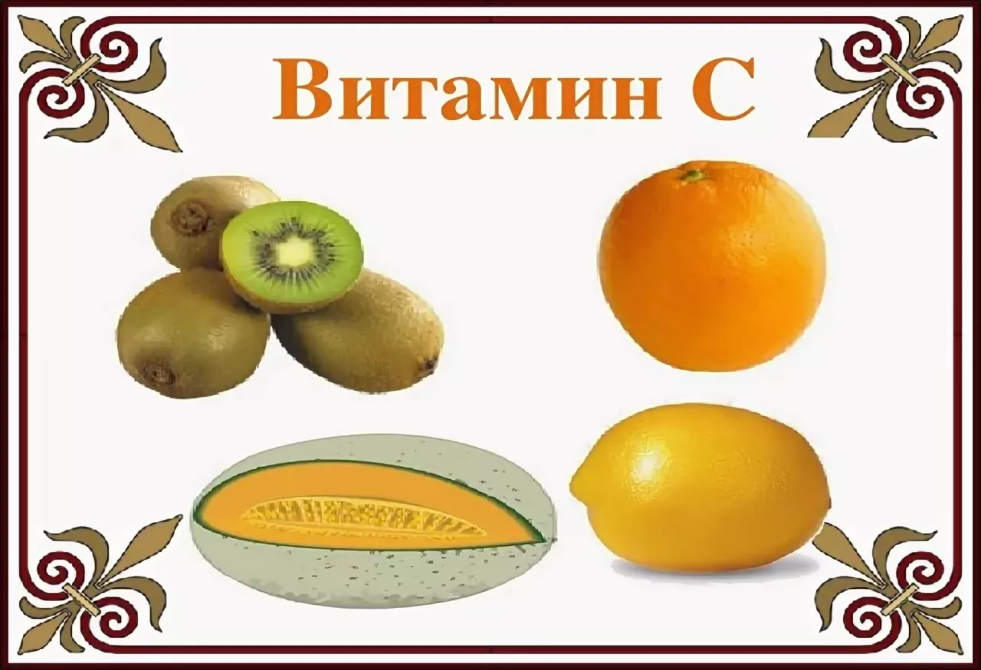 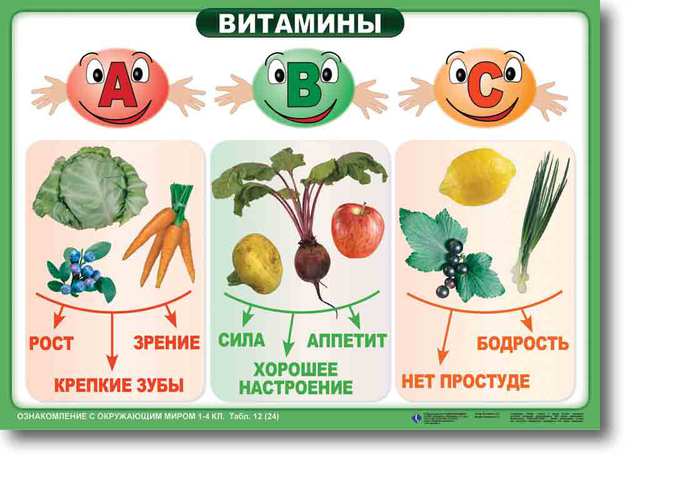 киви
дыня
лук
Если вы хотите реже простужаться, быть бодрыми, быстрее выздоравливать после болезни,  
вам нужен я!
лимон
Вредные продукты
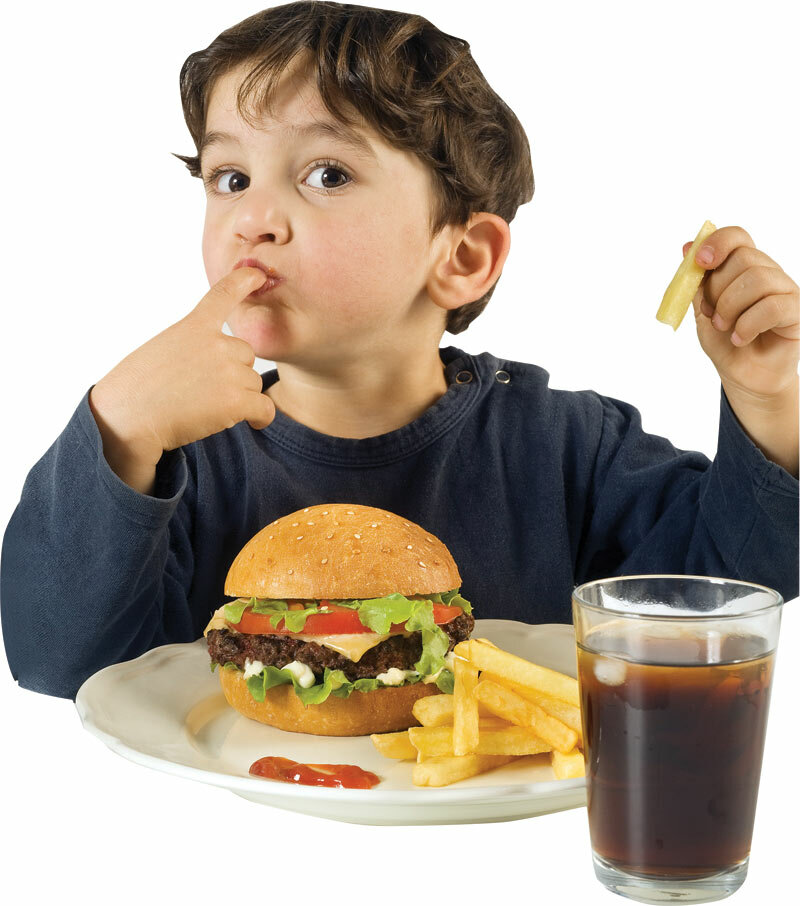 Пища должна быть разнообразной
Правила здорового питания
Пища должна быть разнообразной
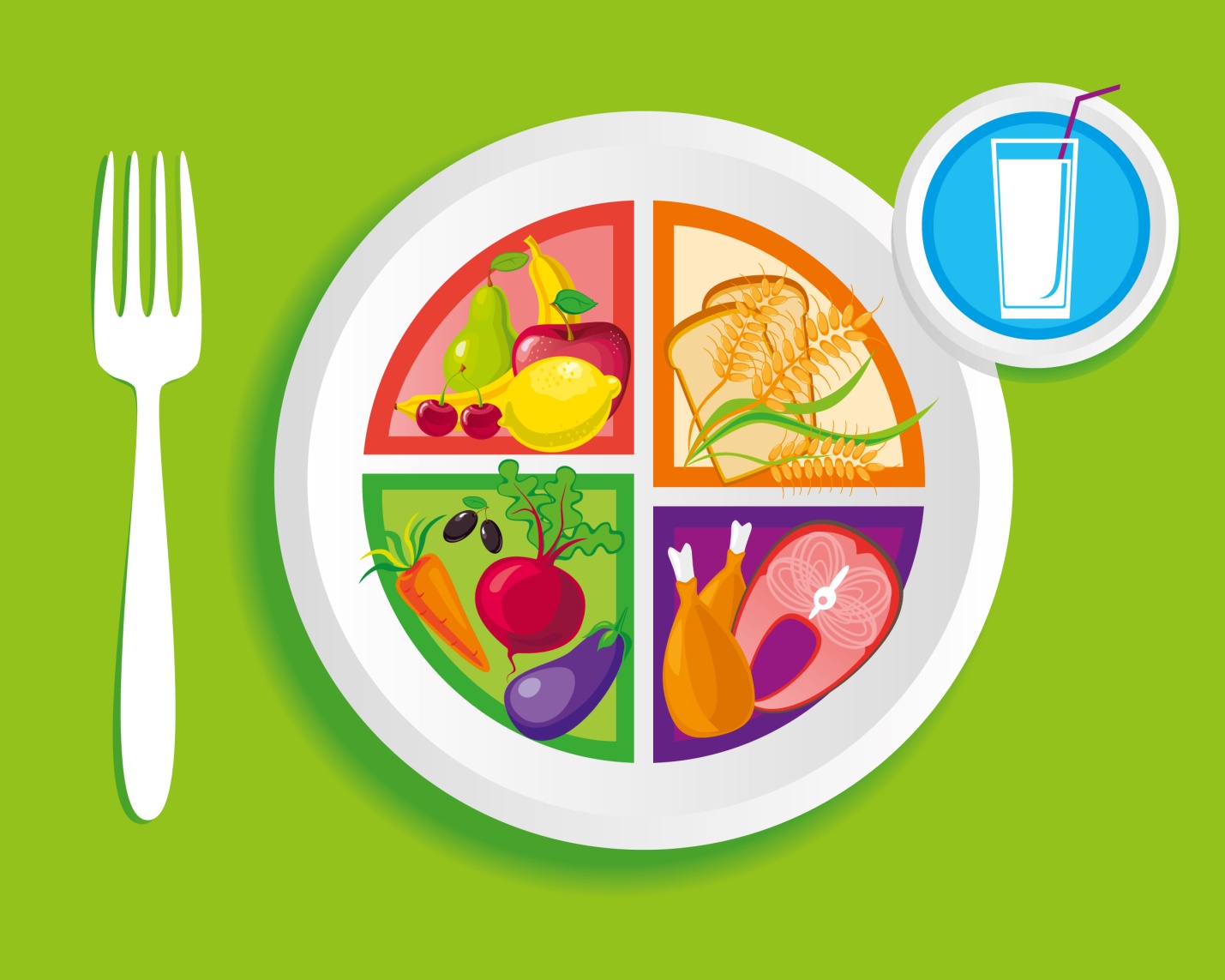 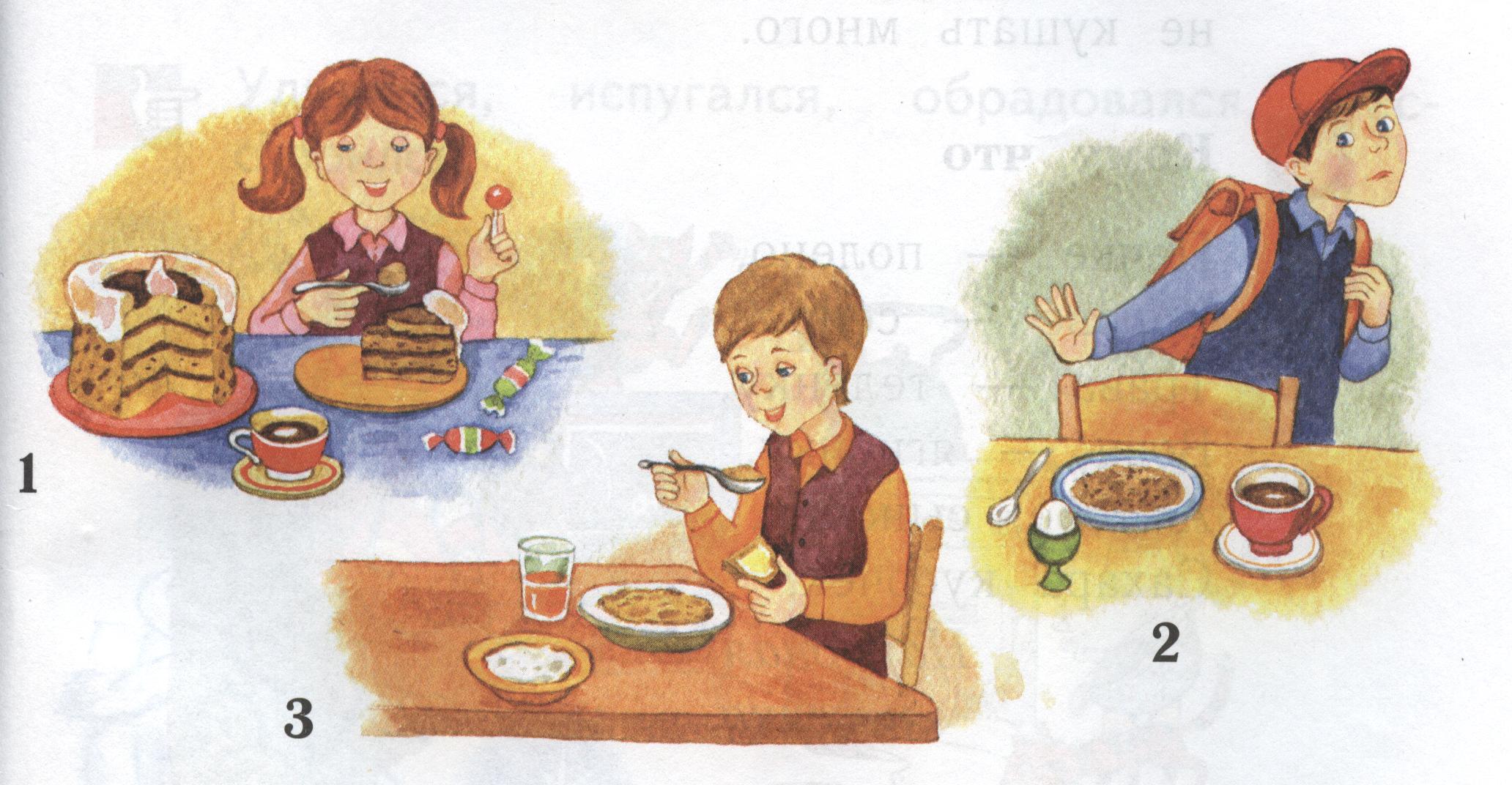 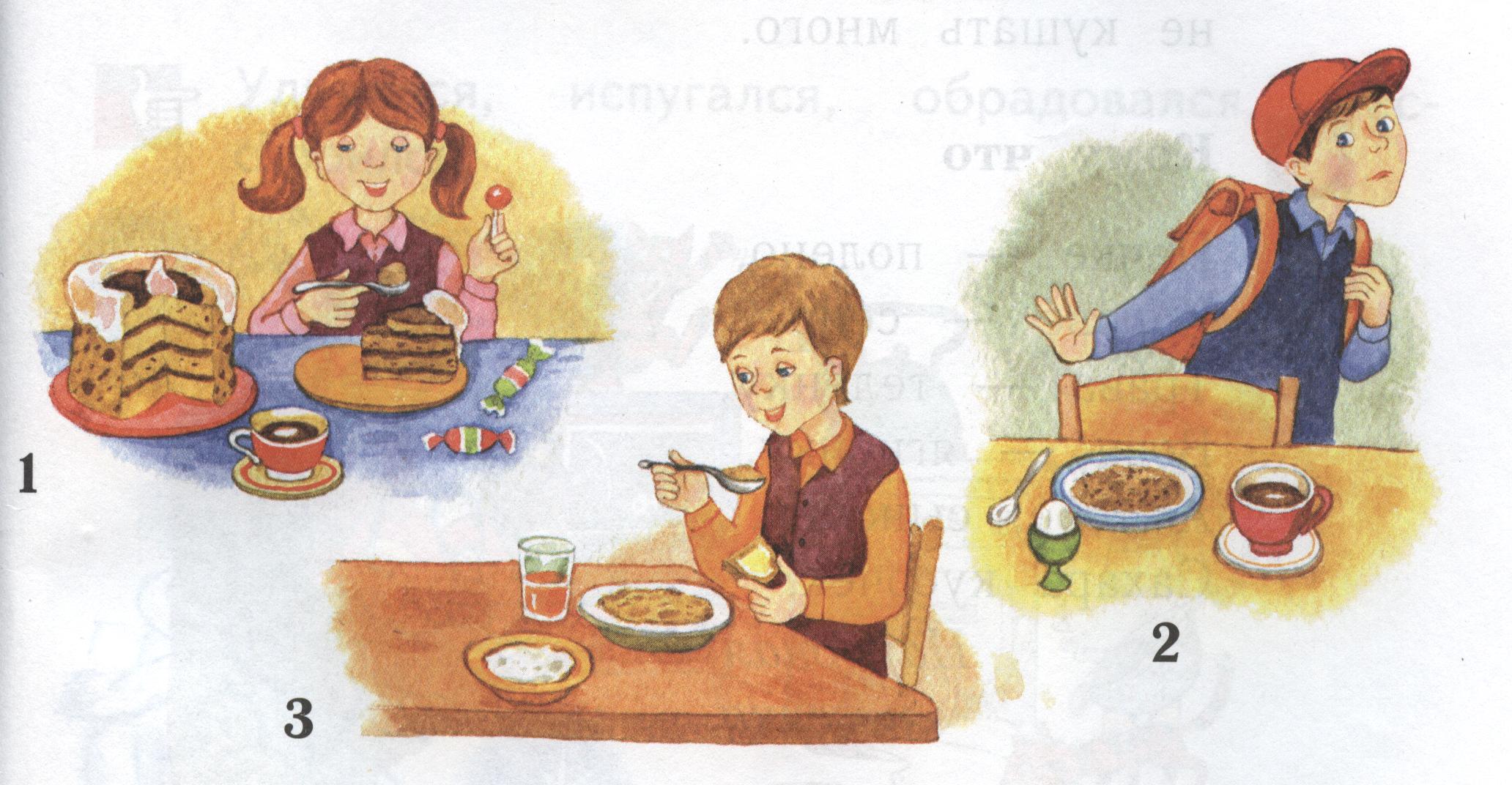 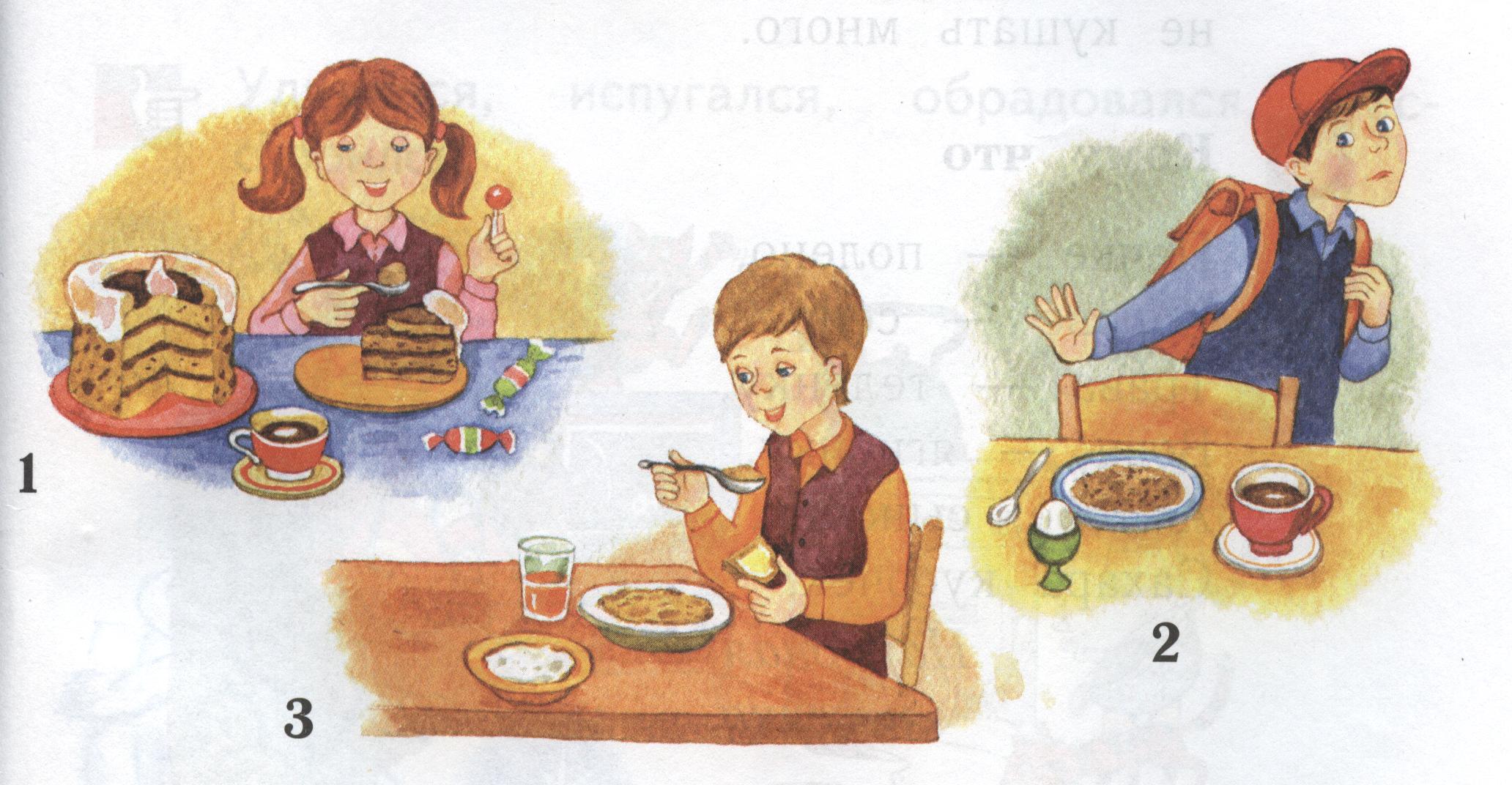 Так  завтракает Оля. В пище, которую она ест, мало витаминов и много сахара. А это вредно для здоровья.
Митя не хочет утром завтракать. Бутерброд и плюшку он съедает на перемене в школе. Отказываться от завтрака и питаться всухомятку тоже вредно
Так завтракает Коля. Он ест кашу или творог, бутерброд с маслом, пьёт сок.
Правила здорового питания
Пища должна быть разнообразной
Обязательно завтракай
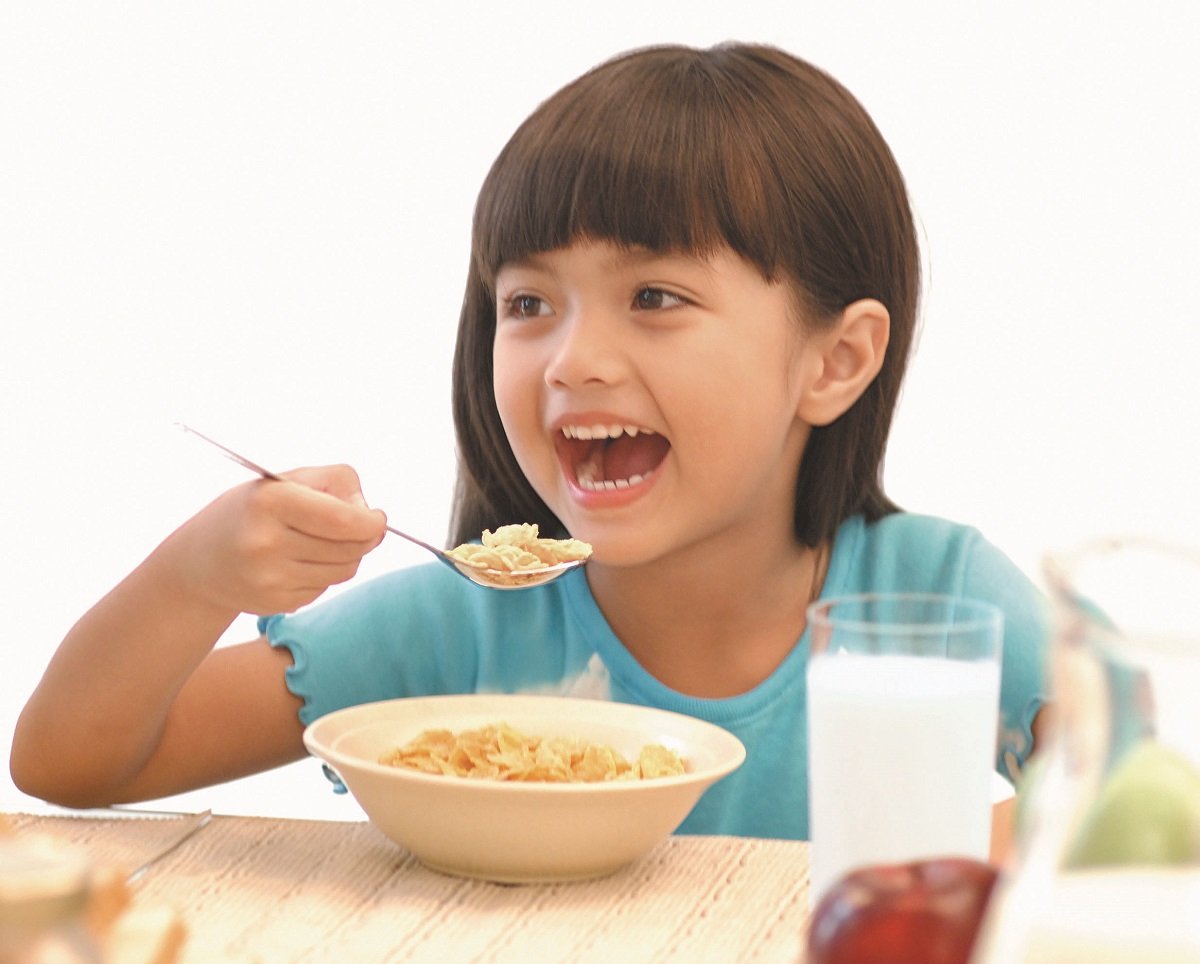 К. И. Чуковский
Робин Бобин Барабек
Скушал сорок человек, 
И корову, и быка, 
И кривого мясника, 
И телегу, и дугу, 
И метлу, и кочергу, 
Скушал церковь, 
Скушал дом, 
И кузницу с кузнецом,
 А потом и говорит: 
"У меня живот болит!"
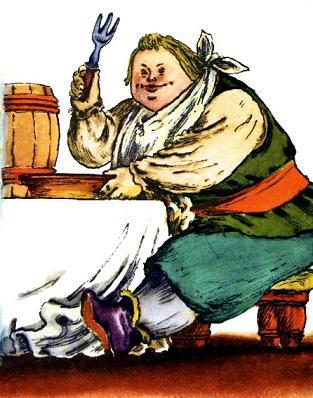 Правила здорового питания
Пища должна быть разнообразной
Обязательно завтракай
Нельзя переедать
Питайся 5 раз в день, но понемногу
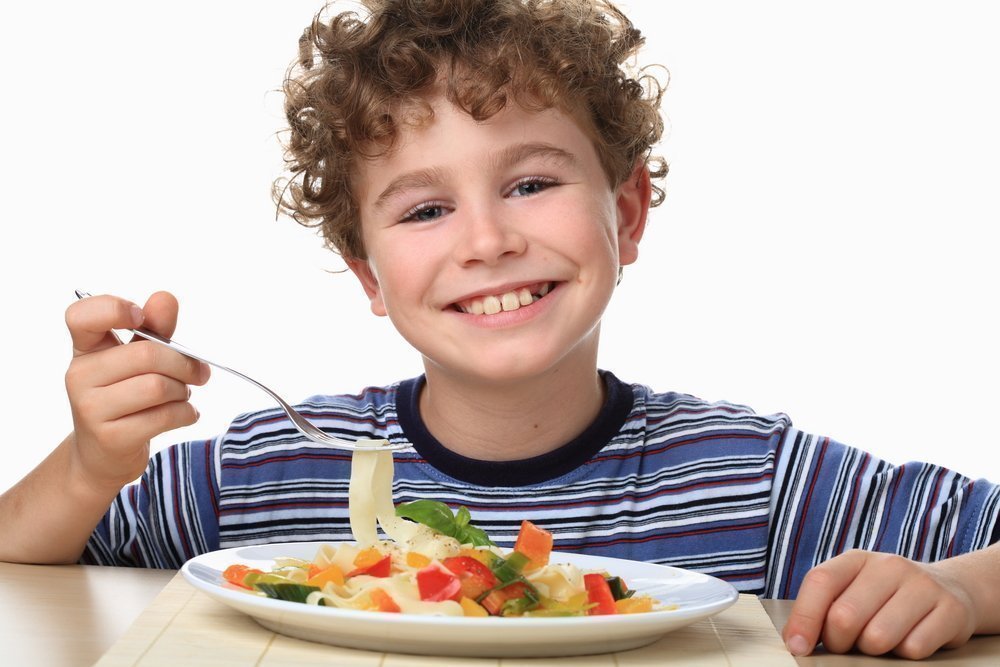 Почему так говорят?
Завтрак съешь сам, 
         обедом поделись с другом, 
                         ужин отдай врагу.
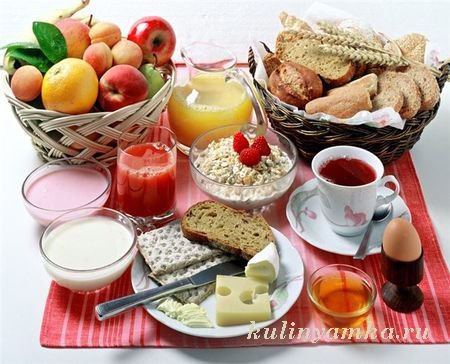 Правила здорового питания
Пища должна быть разнообразной
Обязательно завтракай
Нельзя переедать
Питайся 5 раз в день, но понемногу.
Не ешь тяжёлую пищу на ночь.
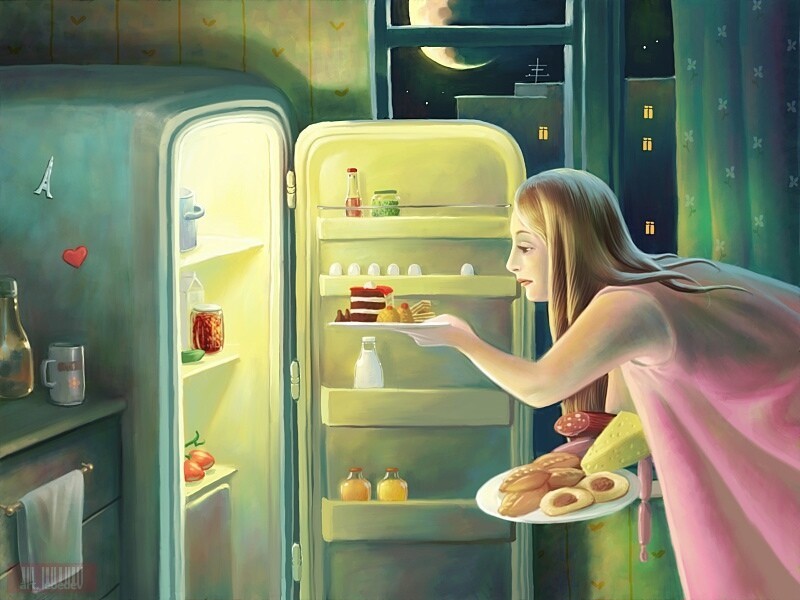 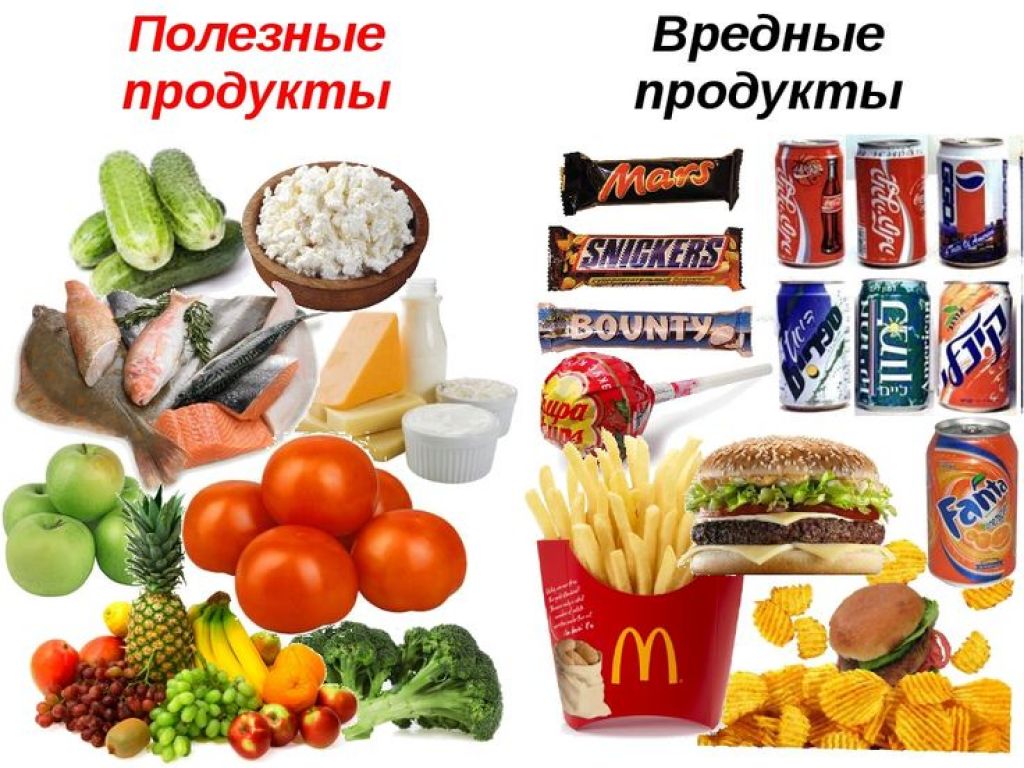 Полезная пища    +
Правила здорового питания
Пища должна быть разнообразной
Обязательно завтракай
Нельзя переедать
Питайся 5 раз в день, но понемногу.
Не ешь тяжёлую пищу на ночь.
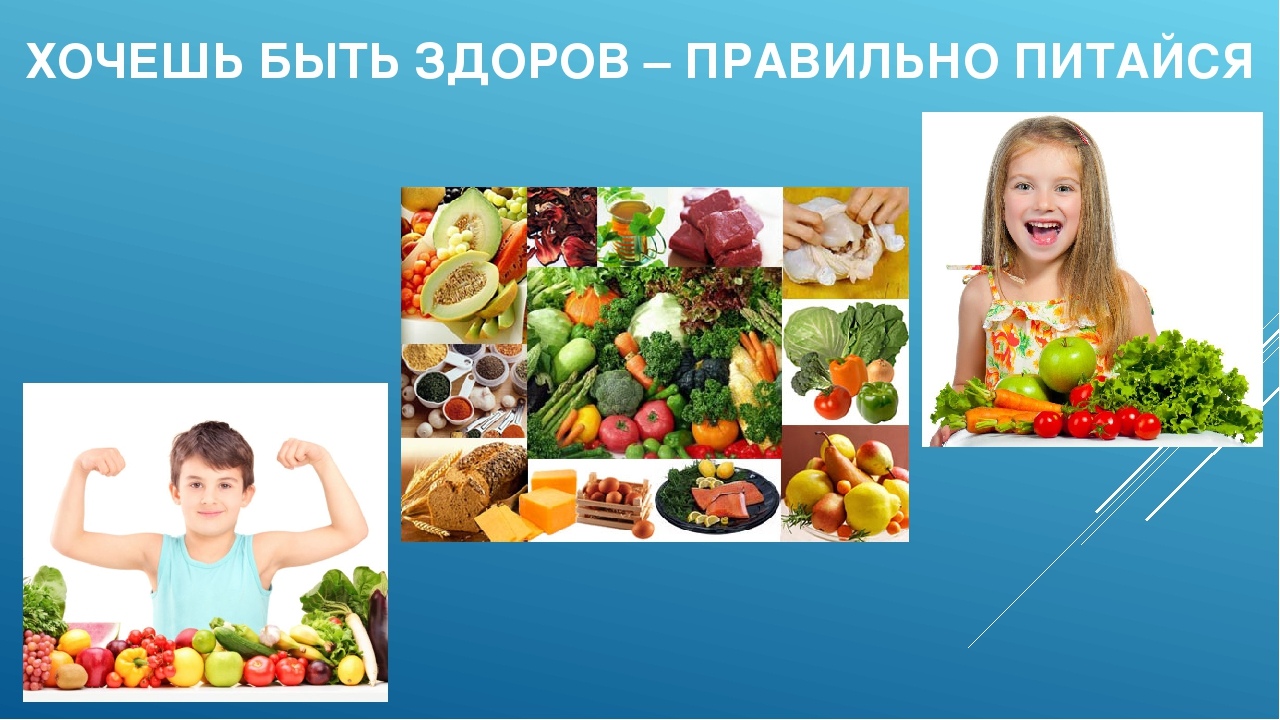 Собери пословицы
Каждому нужен


Больному помогает врач,


Если щи хороши,
а голодному калач.


другой пищи не ищи.



обед и ужин.
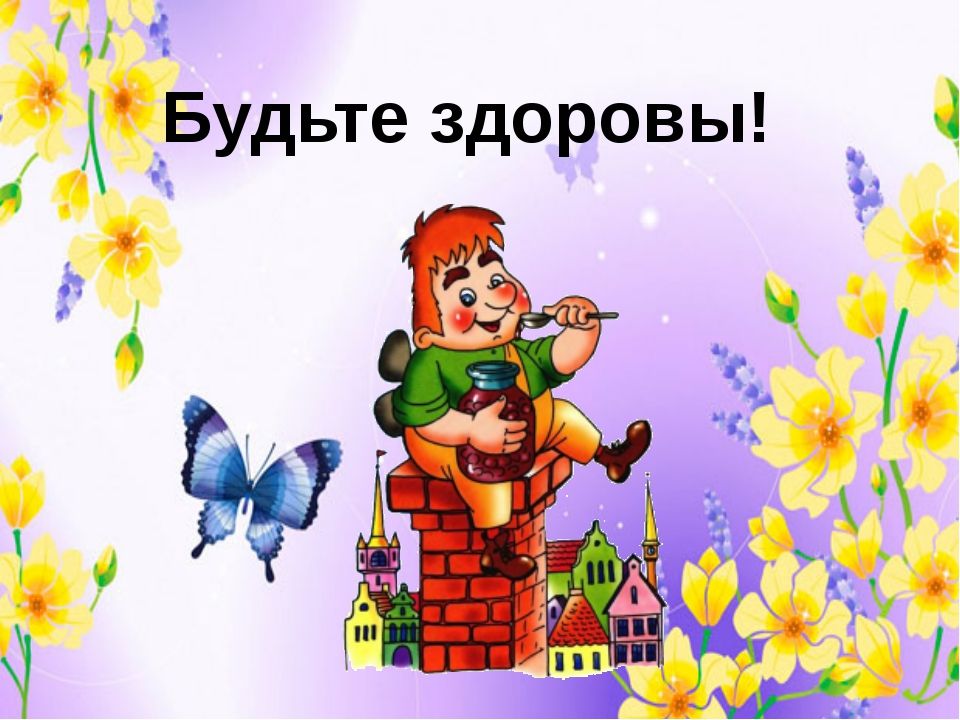